ANIX
The Albanian Neutral Internet Exchange

Daniele Arena – NAMEX
Kledi Andoni – ANIX
[Speaker Notes: My name is Daniele Arena, and I’ve been following this project since its conception. I have made some research to try to understand better the situation of interconnection in Albania, and here are some of the results.]
Last year, at RIPE SEE 6 in Budva…
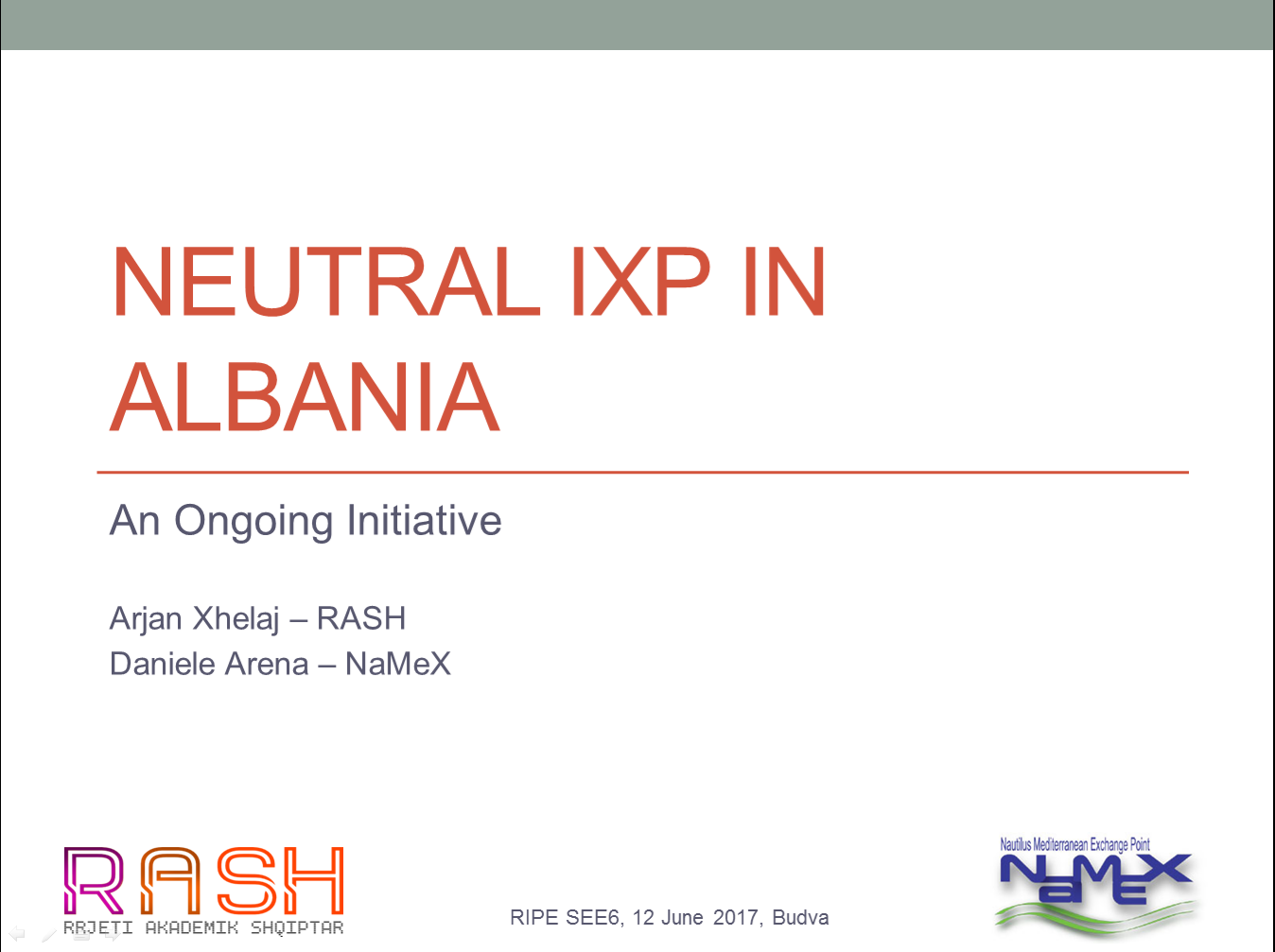 What happened since last year?
We organized the first Albanian Network Operators Forum (ALNOF) on 14 November 2017 in Tirana
Aim: get Albanian ISPs together to discuss networking
Partners:
RIPE NCC, ISOC
Cisco, ADVA
Results:
ANIX initiative presentedto Albanian ISPs
ALNOG (Network Operators Group) created
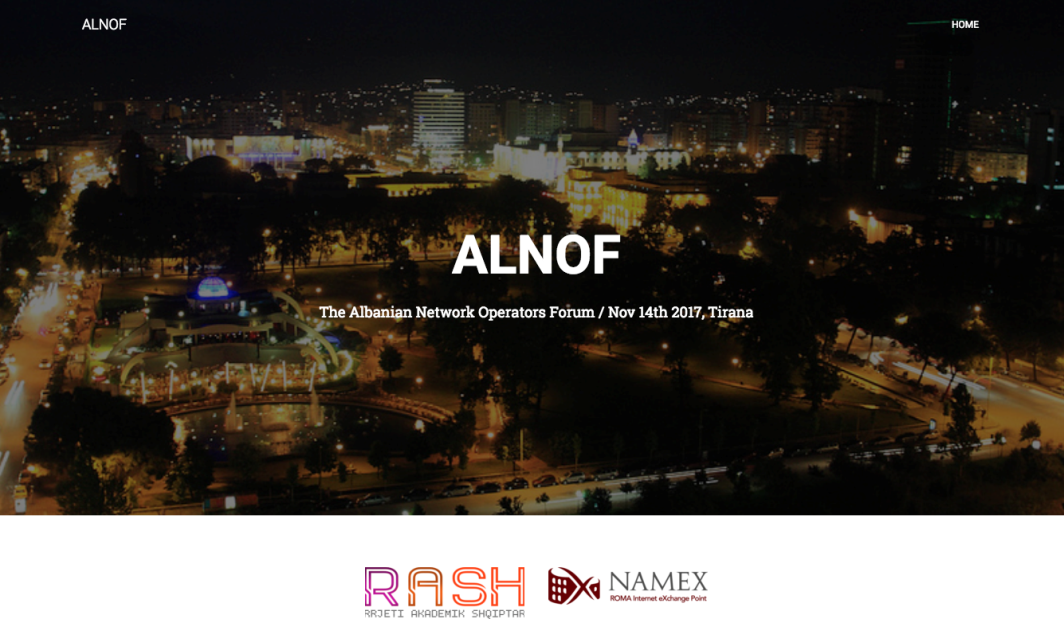 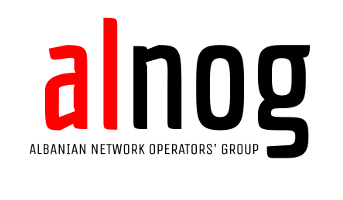 ALNOF Snapshots
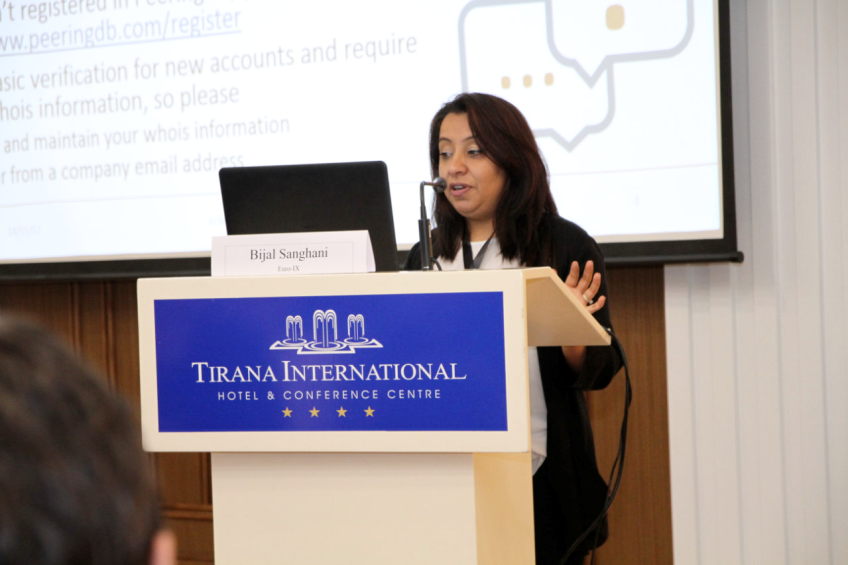 More that 100 attendees
50 Albanian ISPs and agencies
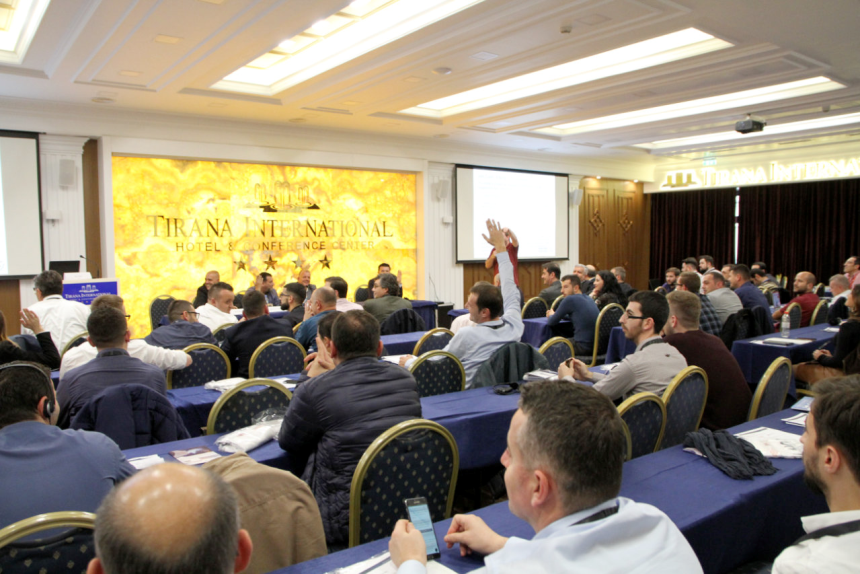 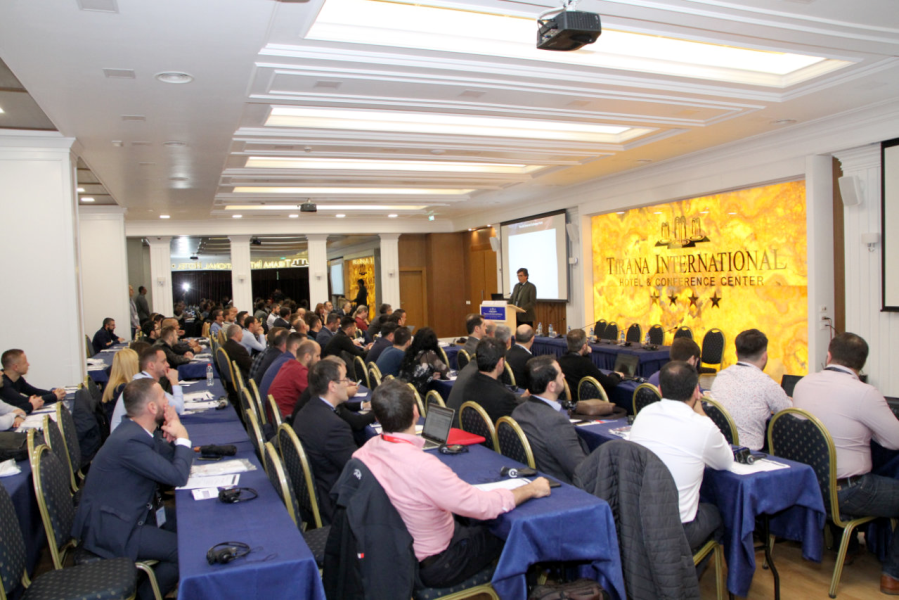 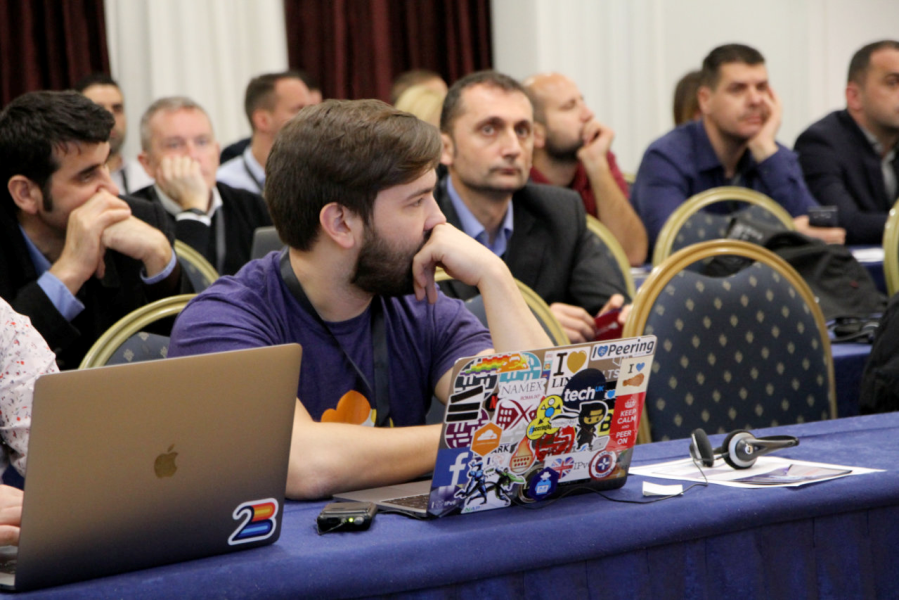 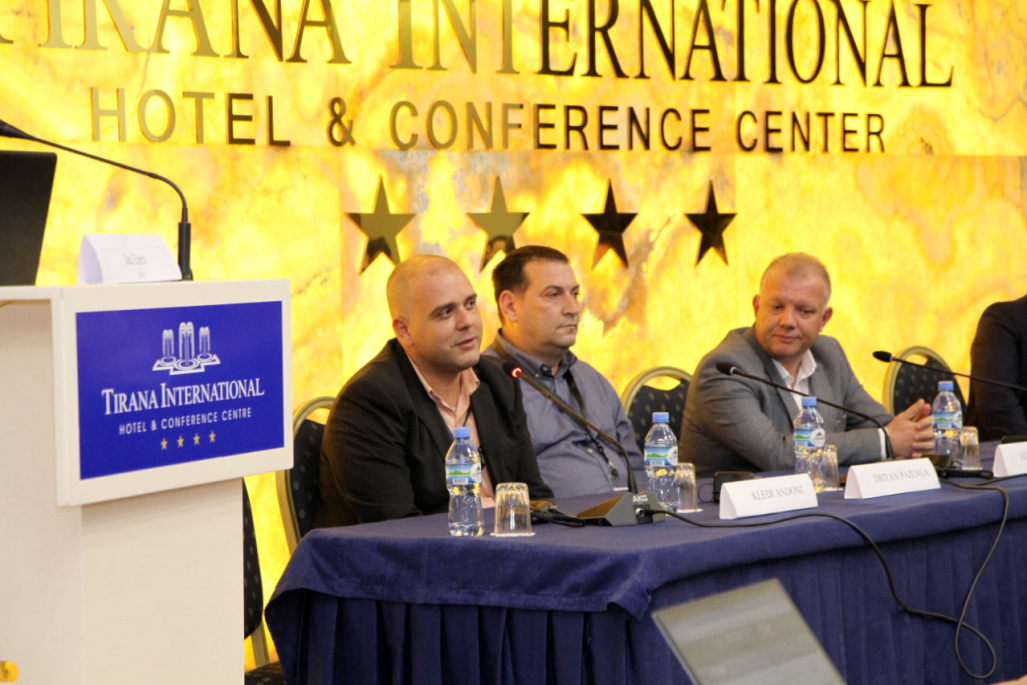 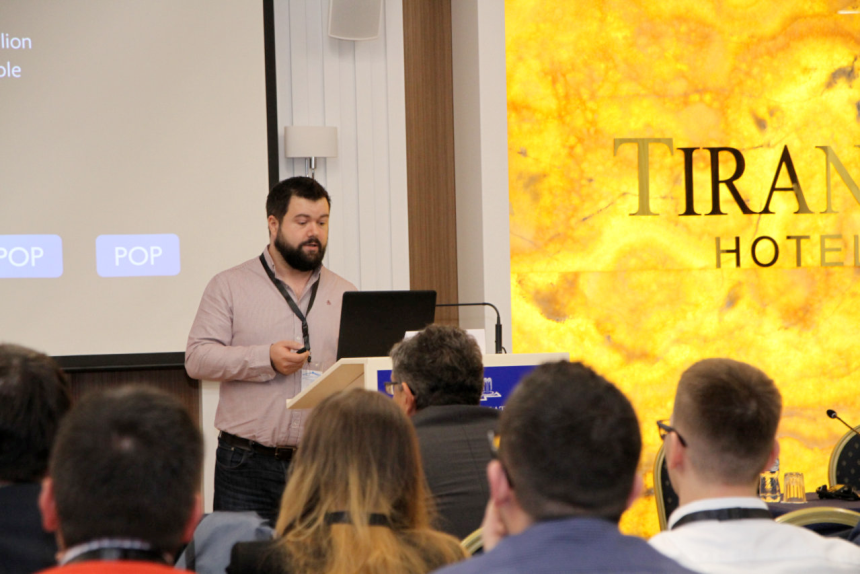 A few months later…
ANIX Infrastructure has been set up
Colocation: RASH (Academic Network of Albania)
Hardware: Cisco core switch (donated by NAMEX)
AS numbers and PI space allocated by RIPE NCC
More details later
Kledi joined the team
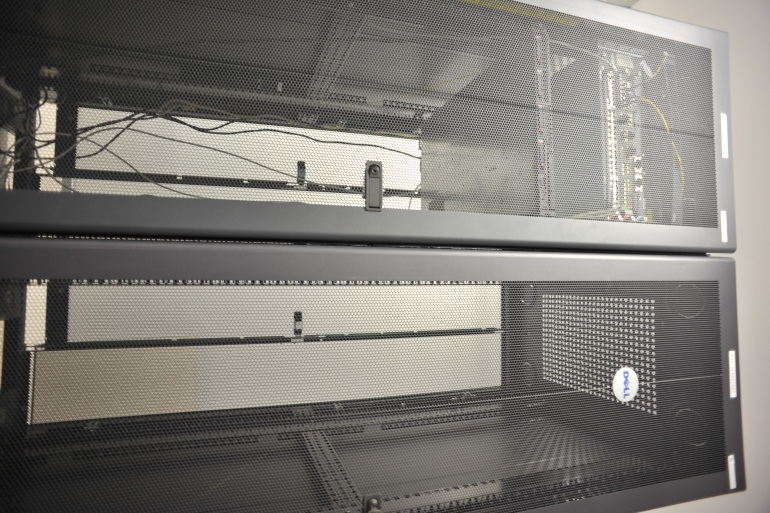 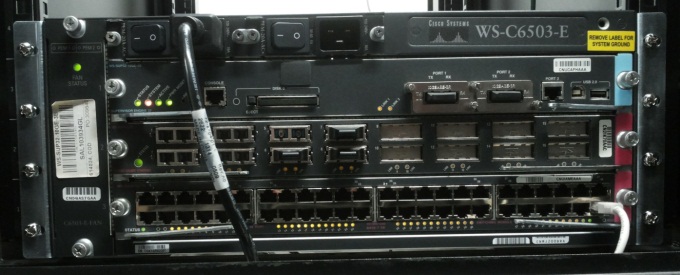 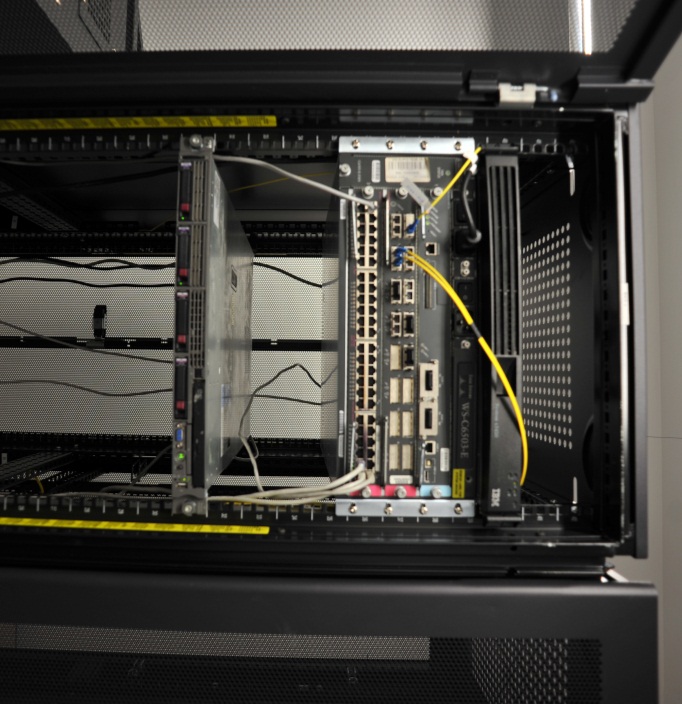 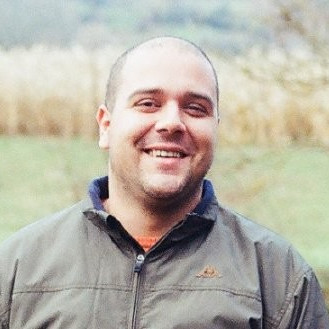 Where are we now?
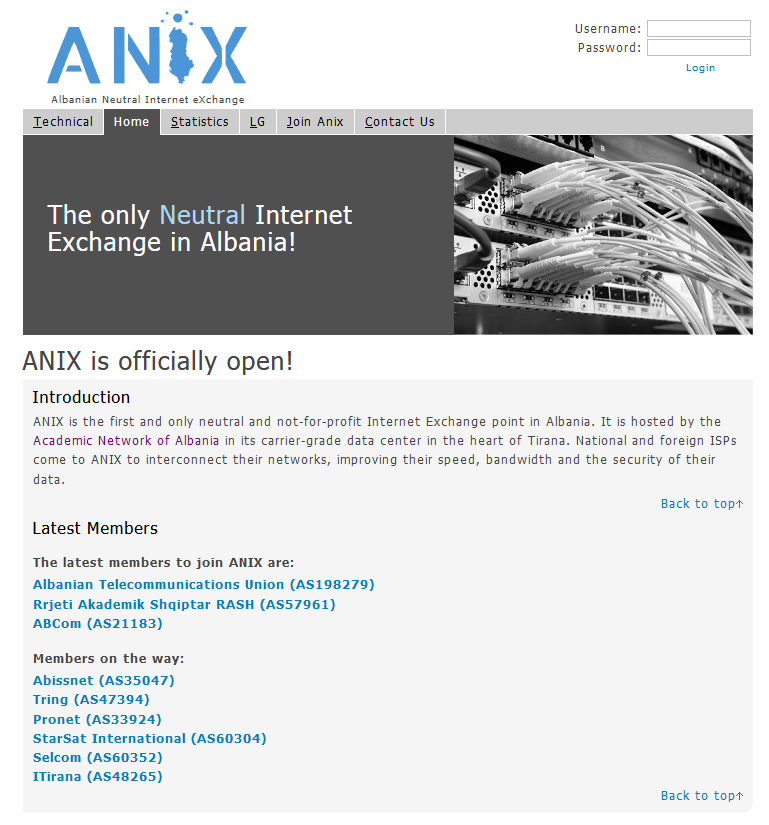 ANIX is live!
Started March 2018
3 peers connected
6 on the way
Daily peak: 50-60 Mbps
Spikes of 800 Mbps
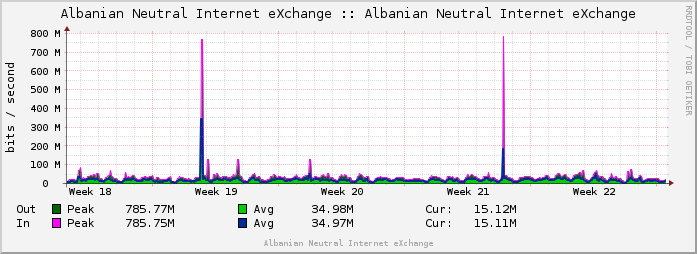 Albania seen from IXP-Country-Jedi (1)
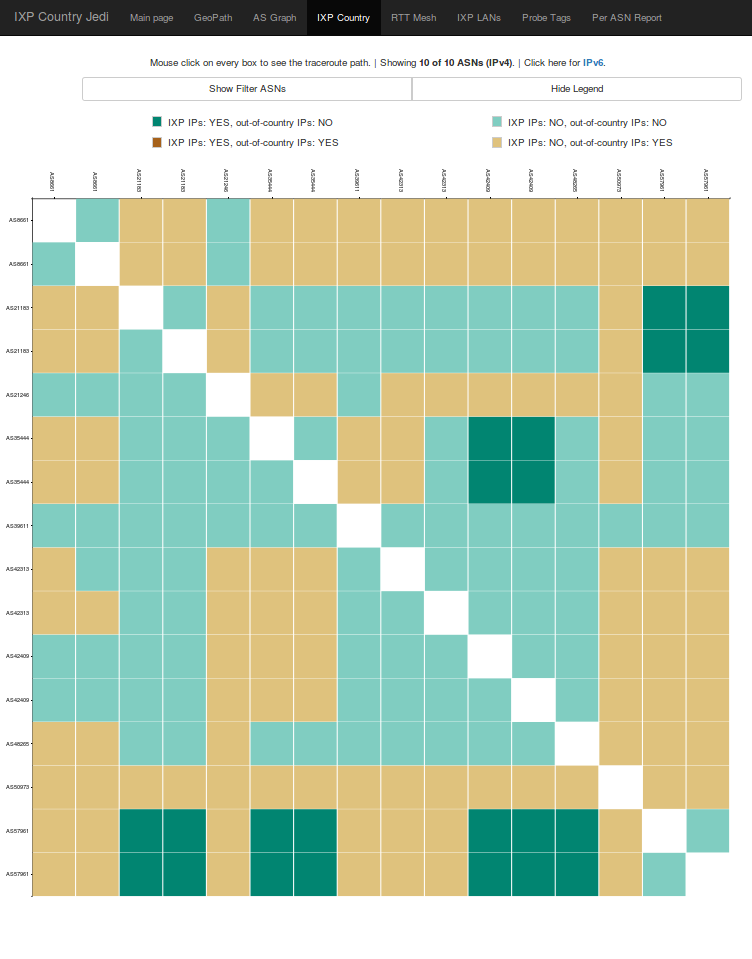 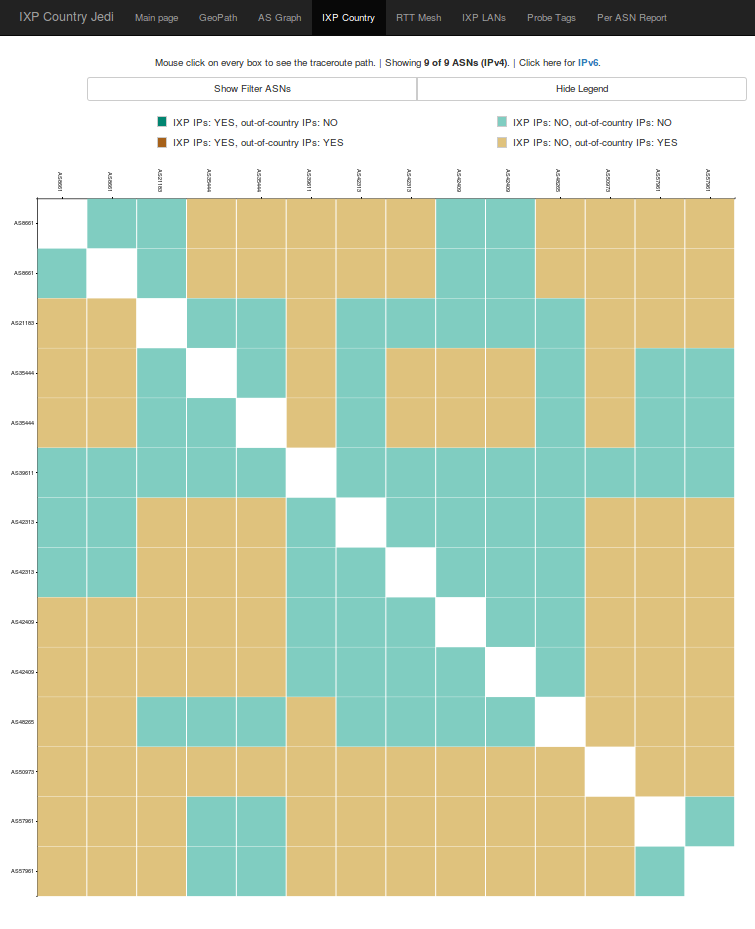 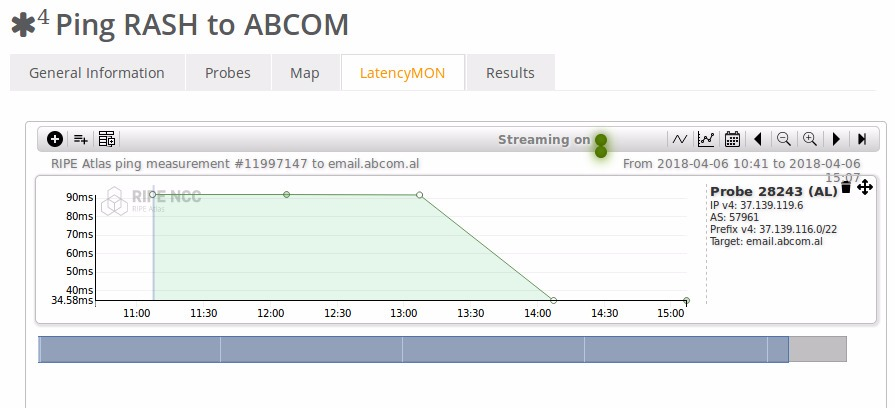 February 2018
June 2018
Albania seen from IXP-Country-Jedi (2)Still some work to do…
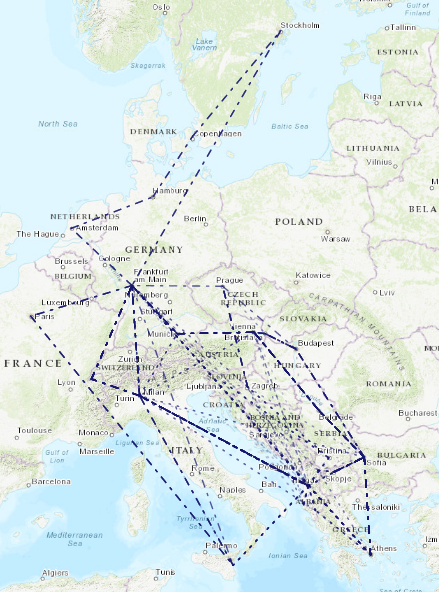 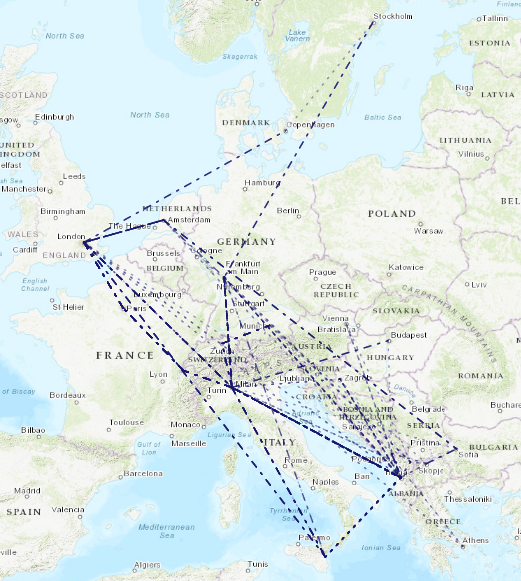 June 2018
February 2018
Albanian content is hosted abroad
Out of the Albanian Top-50 websites in Alexa…
None of them are hosted inside Albania!
(Many ISPs even host their own website outside Albania)
Our vision: “peerify” Albania
ANIX Operations
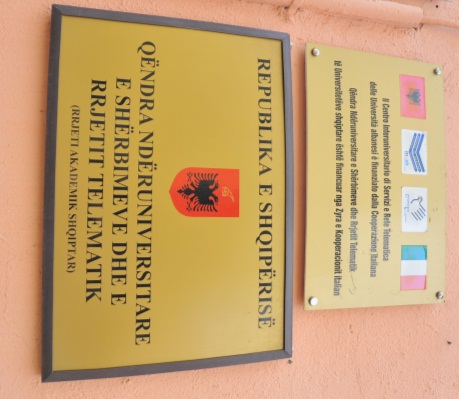 ANIX
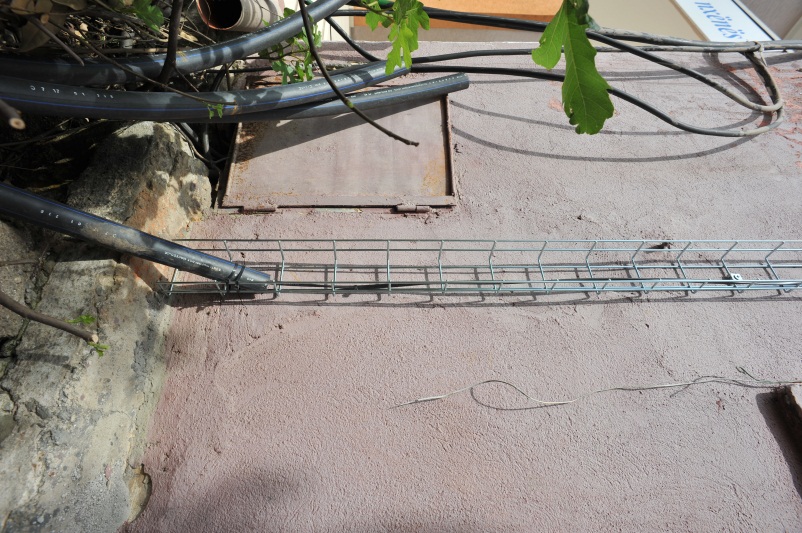 The only Neutral IXP in Albania
Hosted by RASH (the Albanian Academic Network) in their Tirana Datacenter
Redundant Power and Cooling
The only IXP in Albania which will be run by its members
Only requirements are technical
Members can exchange services over ANIX
Equipment donated by NaMeX and others
Several ISPs helped with conduit installations from the public pipe to the datacenter
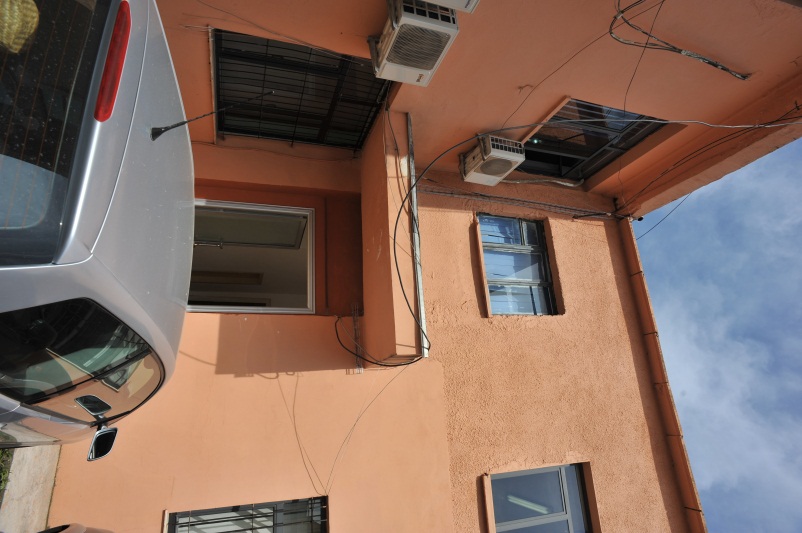 Technical info
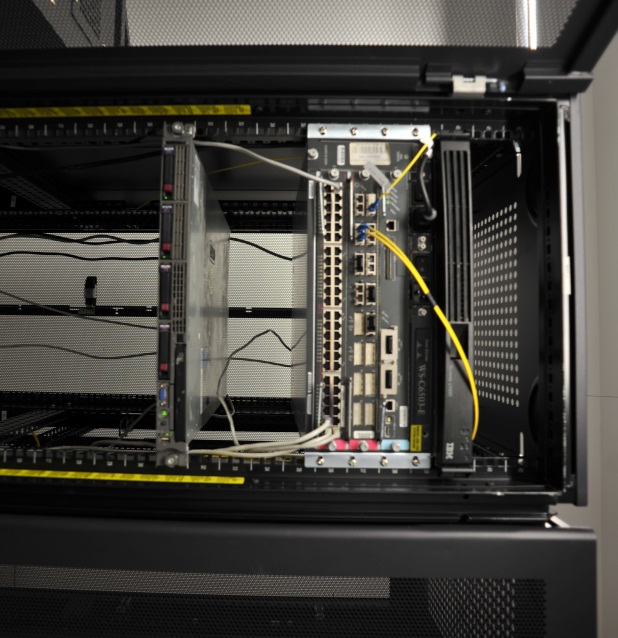 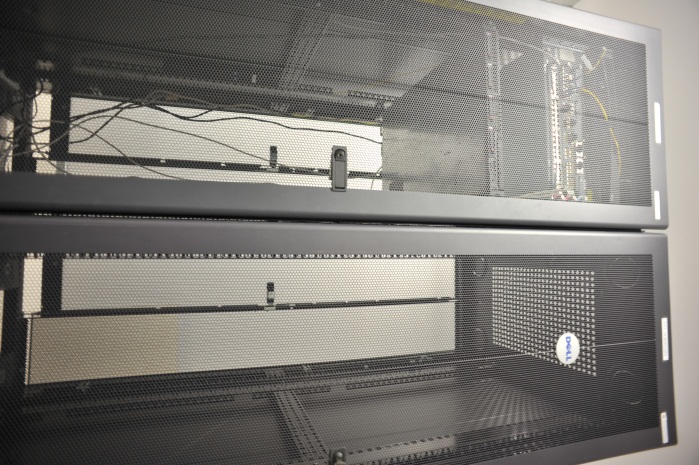 1 Cisco 6503 Switch
2 10G ports
16 Optical Gigabit ports
48 10/100/1000 ports
2 x86 Servers
VMWare hypervisor
2 Route servers, 1 Route collector, 1 AS112 Route server, 1 Quarantine route server, IXP Manager, Reverse proxy/firewall
One route server on each server for redundancy
Ability to move vms to the next server in case of  equipment failure
1 Management router and switch
Technical info
ANIX physical configuration
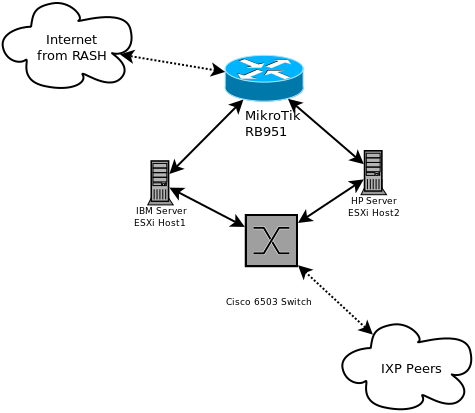 Technical info
ANIX Logical configuration
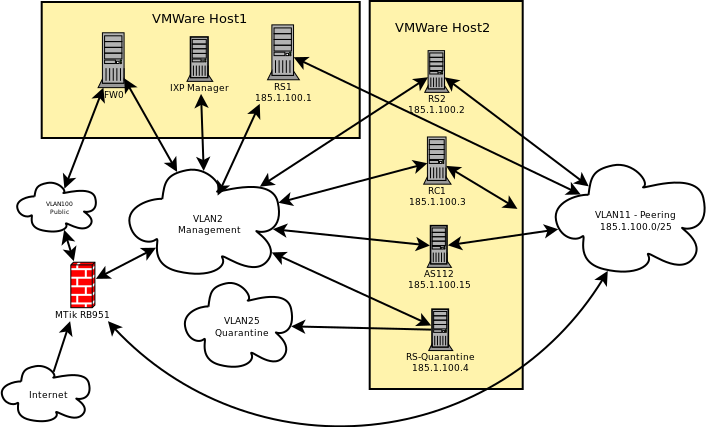 Technical info
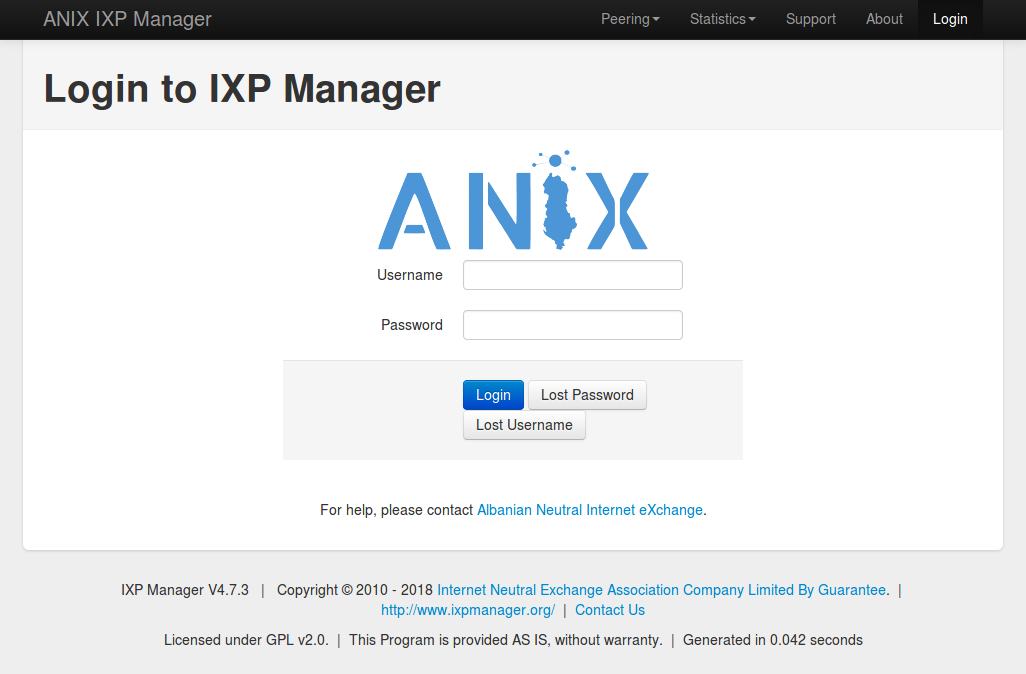 IXP Manager
Membership maintenance
Billing functions
Switch maintenance
Route server automatic configuration
IRR database filtering for routes received
Graphing and statistics
Members interface
Open Source software
Community support
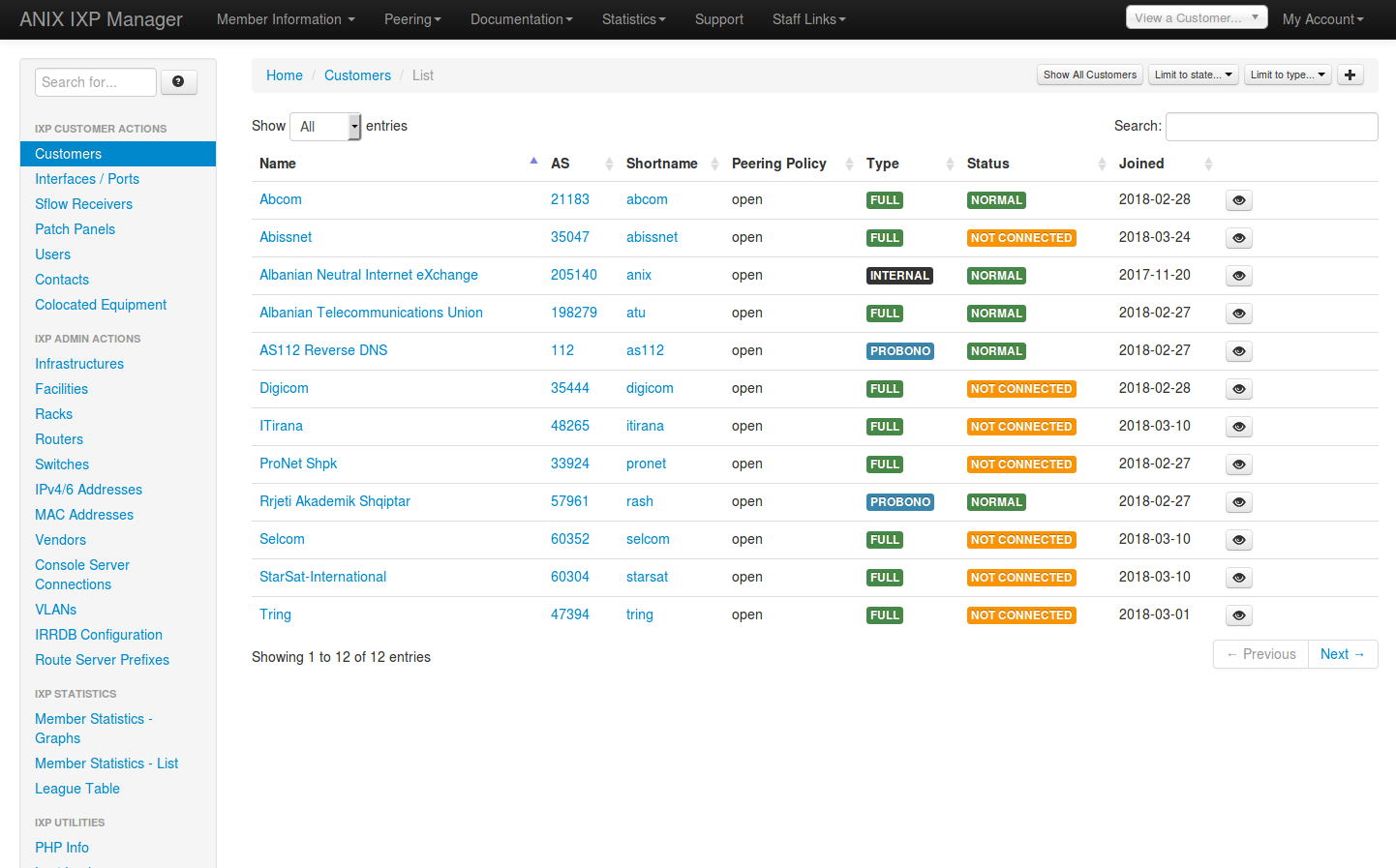 Technical info
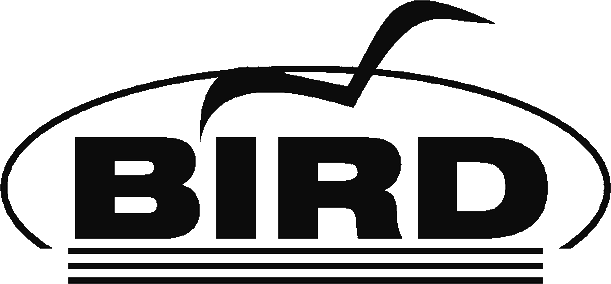 Route Servers 
BIRD Internet Routing Daemon
Both v4 and v6
2 public route servers for redundancy
Configuration automatically generated by IXPM
Performance statistics available over SNMP
BGP update dumps
Peering and Traffic
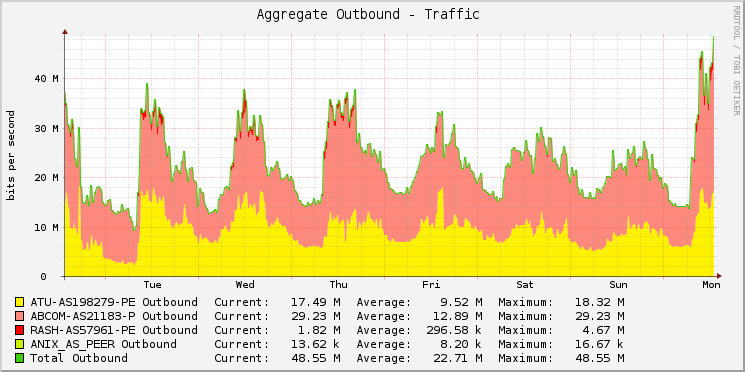 3 active members
ABCOM
ATU
RASH
28 ASNs visible
140+ routes
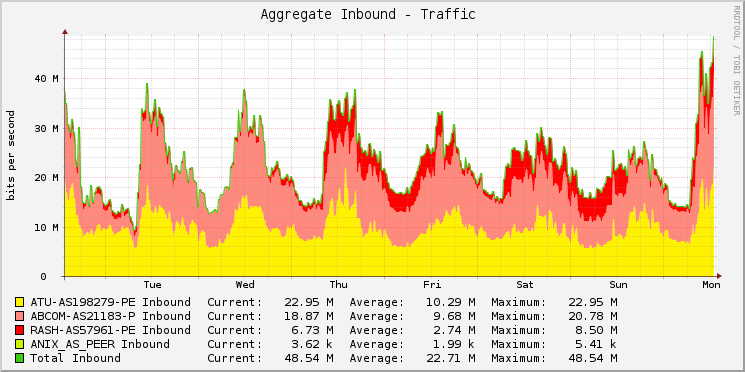 Goal: increasing member base
Increase visibility
Provide training
Encourage/help ISPs who are present to optimize their routing in order to make the most of the exchnage
Encourage/help members to maintain their RIPE DB objects and PeeringDB profile
Bring international carriers
Bring caches from OTT/CDNs
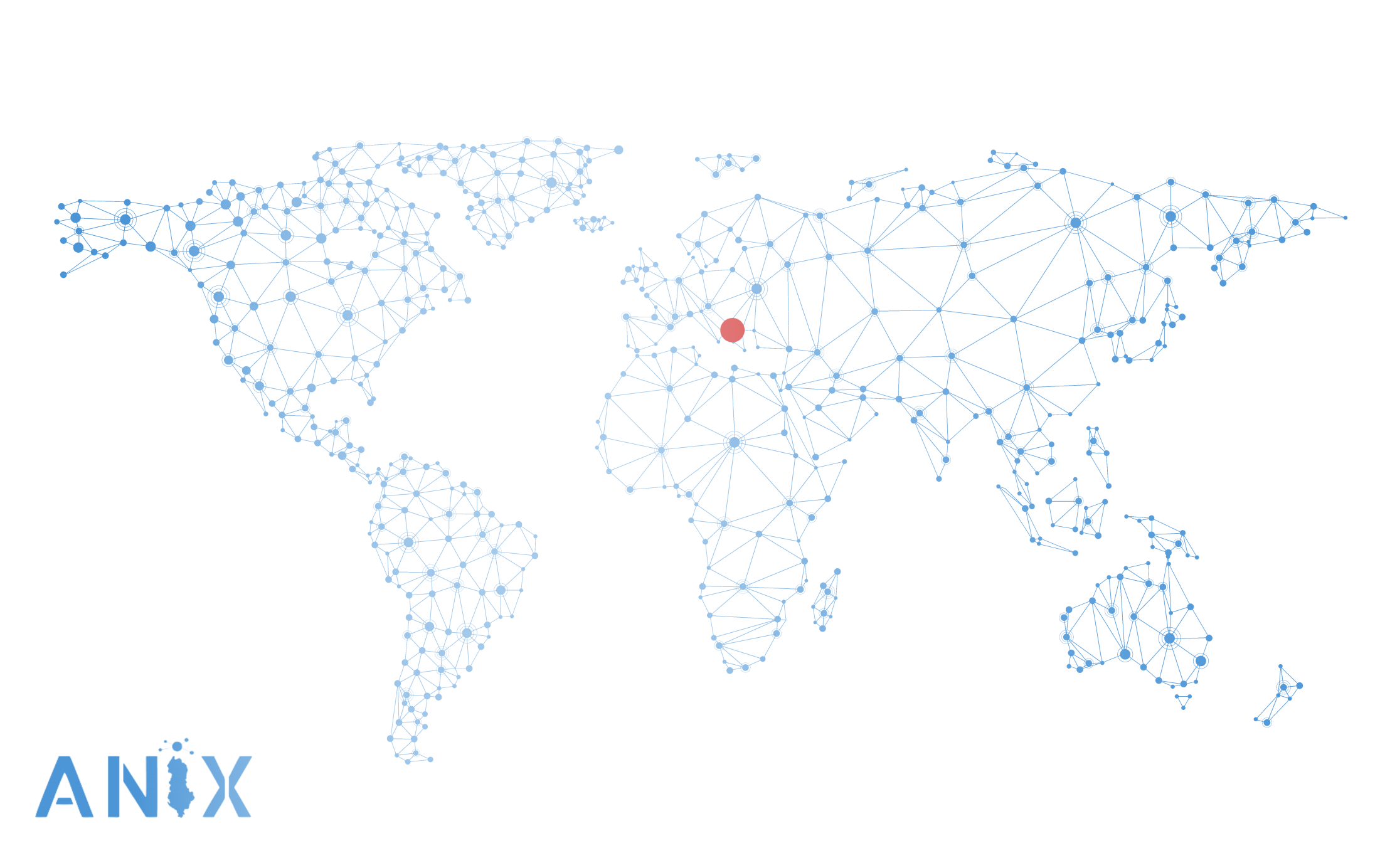 Q&A
Kledi Andoni – kledi@anix.al 
Daniele Arena – d.arena@namex.it
Backup Slides
Update on Albanian ISP/Internet Situation
(Updated June 2018)
Albania is an ISP-rich environment: 55 ASNs
Comparison: 41 MK, 15 ME, 144 GR, 158 RS
909 IPv4 Routes
37 IPv6 Routes
42 ASNs with basic interconnection
i.e. 3 IPv4 “adjacencies” (i.e. peerings + transits) or less
76% of total
Only 5 with 7+ adjacencies (i.e. “active” peering)
Content
About 19,400 .al domains registered
(Sources: HE, DomainTools)